Словарные слова
3 класс
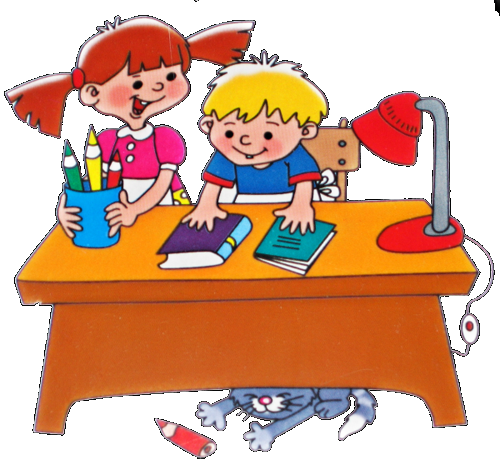 Автор : Давыдова Е.Н.
учитель нач. кл.
МОУ СОШ № 3
г.Лысково 
Нижегородской области
Запиши словарное слово, вставляя пропущенную букву
багаж
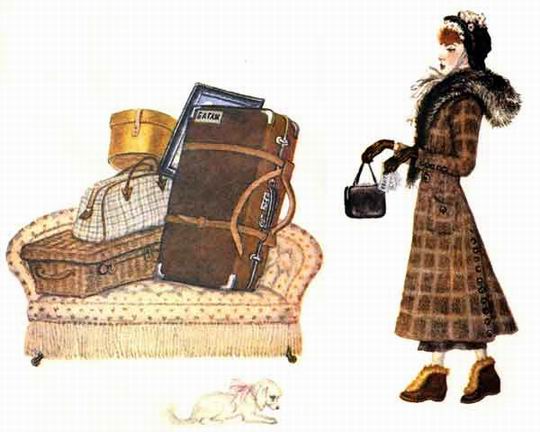 Запиши словарное слово, вставляя пропущенную букву
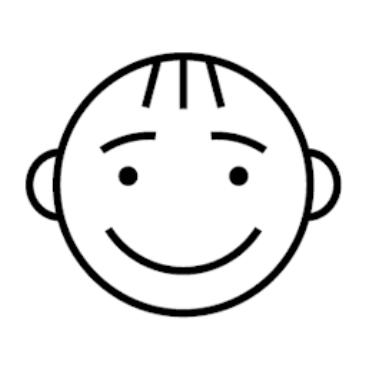 интерес
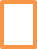 Запиши словарное слово, вставляя пропущенную букву
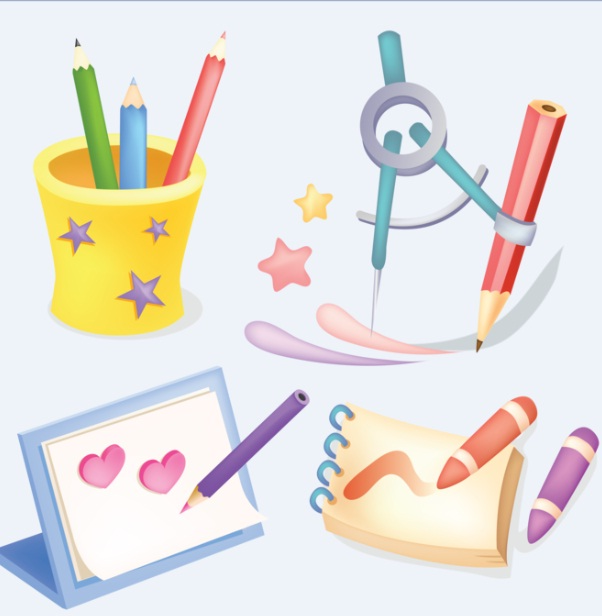 альбом
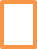 Запиши словарное слово, вставляя пропущенную букву
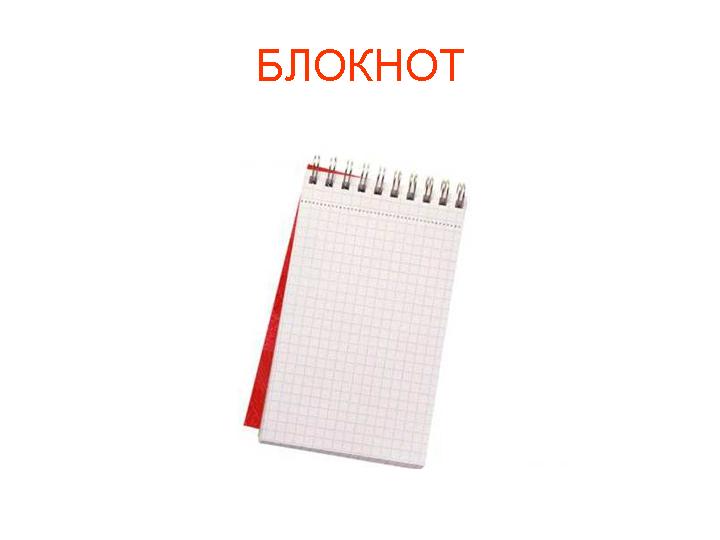 блокнот
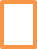 Запиши словарное слово, вставляя пропущенную букву
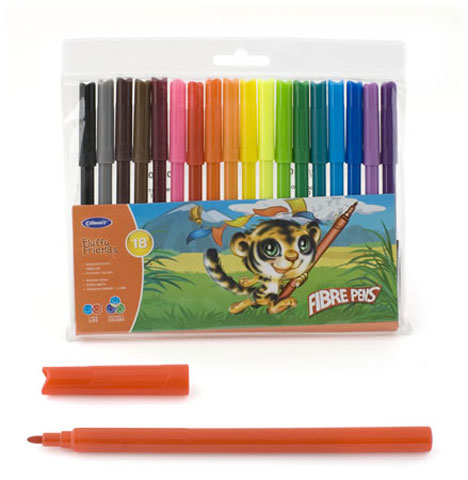 фломастер
Запиши словарное слово, вставляя пропущенную букву
георгин
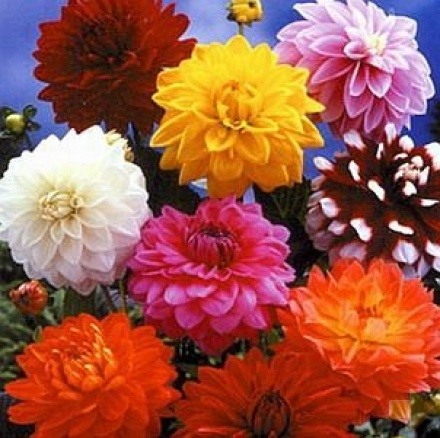 Запиши словарное слово, вставляя пропущенную букву
гладиолус
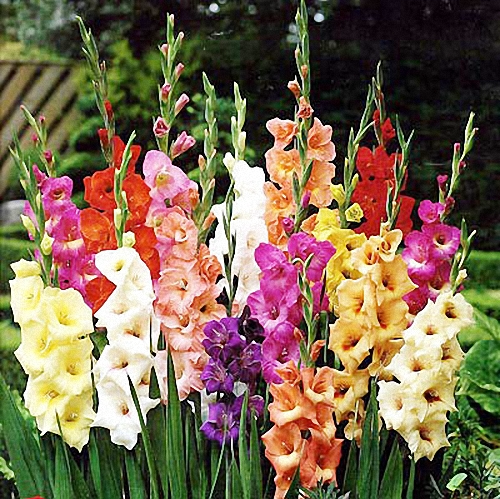 Запиши словарное слово, вставляя пропущенную букву
фиолетовый
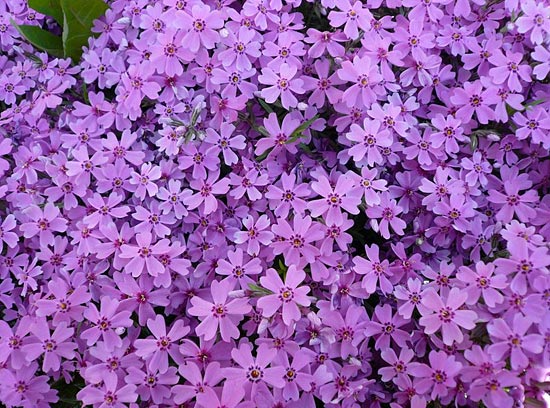